Charitable Giving
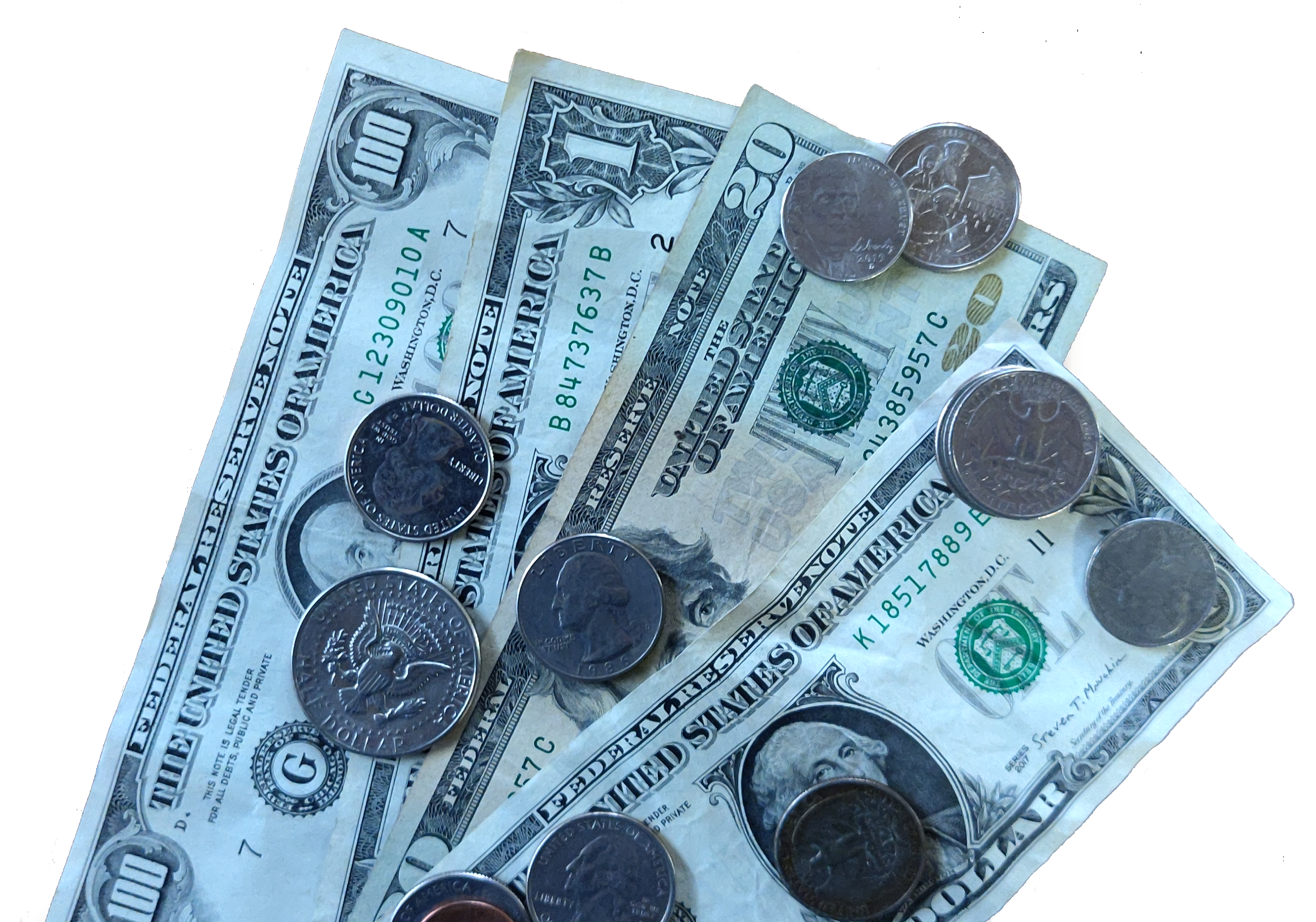 1 Corinthians 13:1-3
[Speaker Notes: Introduction:
(1 Corinthians 13:1-3) [KJV], “Though I speak with the tongues of men and of angels, and have not charity, I am become as sounding brass, or a tinkling cymbal. 2 And though I have the gift of prophecy, and understand all mysteries, and all knowledge; and though I have all faith, so that I could remove mountains, and have not charity, I am nothing. 3 And though I bestow all my goods to feed the poor, and though I give my body to be burned, and have not charity, it profiteth me nothing.”
The word “charity” in the KJV is, of course, translated “Love” in most modern versions
The KJV translators, in using charity, established the idea of love in action in the text.
Charity (agape) - brotherly love, affection, good will, love, benevolence (Thayer)
Note especially – good will, benevolence (active expression of good will toward others).
Paul notes that love (good will and affection toward others) is what must always motivate the Christian in his actions toward others
Without charity, the miraculous powers given by the Holy Spirit are worked in vain.
Without charity, a full understanding of God’s secrets and revelation does not elevate a man in his standing with God.
Without charity, giving every penny you have to others, or even dying a martyr will not profit a man.
Simply put, if you do not have good will/affection for man and God, you can’t be a faithful Christian.   
That charity is best expressed in action.
Love motivates us to obey the commandments of God
Love motivates us to rightly divide the word of Truth
Love motivates us to edify one another
Love motivates us to preach the gospel to the lost
Love motivates us to be liberal with the blessings of life, by helping others benevolently.]
The Charitable Are Quick to Help(Luke 10:25-37)
What you have is your own. (Acts 5:3-4)
Do not contribute to sin. (2 Thessalonians 3:10-12)
You can’t help everyone. (Mark 14:7)
Love & faith requires liberality.                          (Mark 10:42; James 1:27)
Primary motivation/benevolence:                            A love for man. (1 John 4:7)
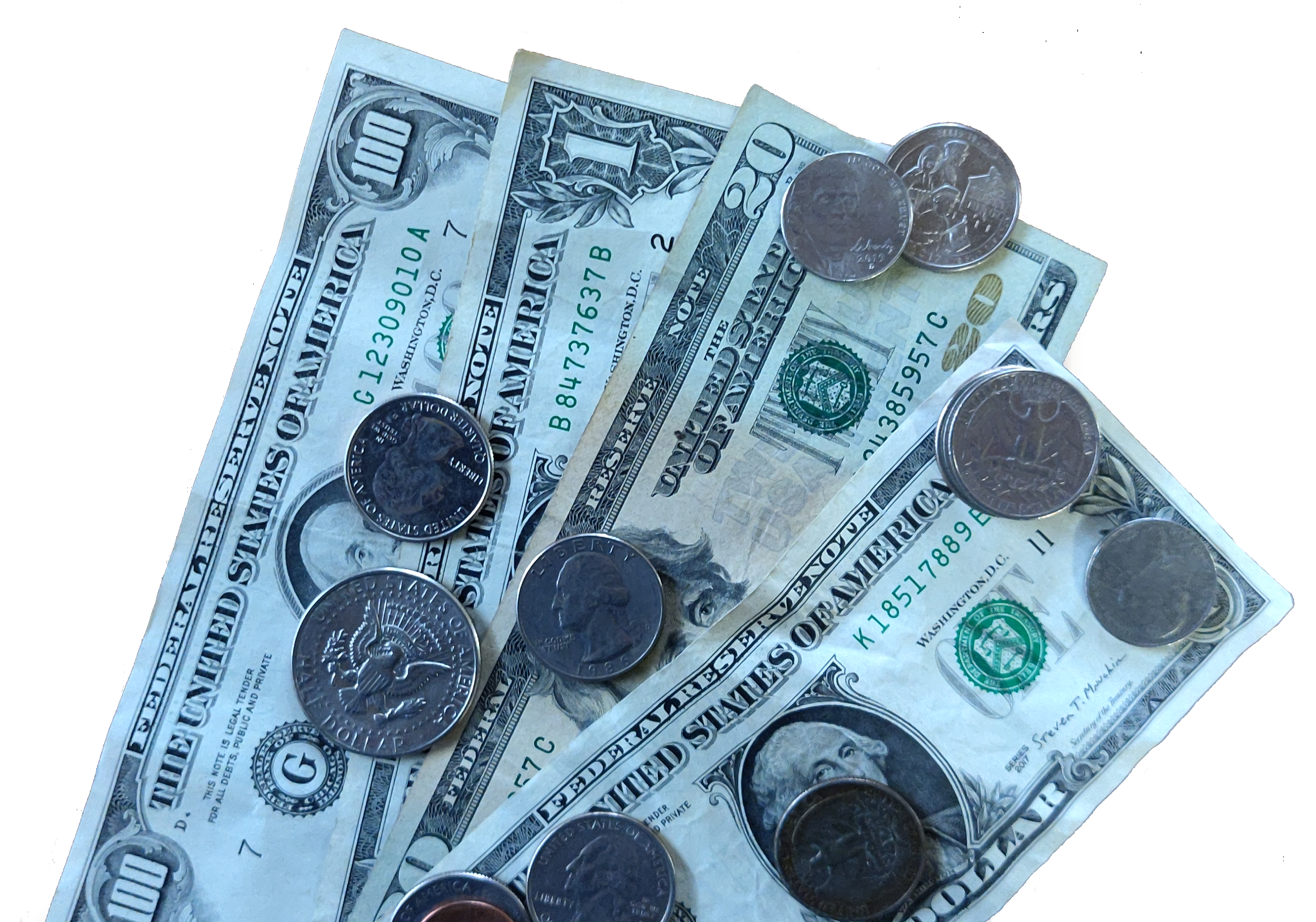 [Speaker Notes: One who loves is quick to help others! (Anyone in need, as opportunity allows)
(Luke 10:25-37), “And behold, a certain lawyer stood up and tested Him, saying, “Teacher, what shall I do to inherit eternal life?” 26 He said to him, “What is written in the law? What is your reading of it?” 27 So he answered and said, “‘You shall love the Lord your God with all your heart, with all your soul, with all your strength, and with all your mind,’ and ‘your neighbor as yourself.’ ” 28 And He said to him, “You have answered rightly; do this and you will live.” 29 But he, wanting to justify himself, said to Jesus, “And who is my neighbor?” 30 Then Jesus answered and said: “A certain man went down from Jerusalem to Jericho, and fell among thieves, who stripped him of his clothing, wounded him, and departed, leaving him half dead. 31 Now by chance a certain priest came down that road. And when he saw him, he passed by on the other side. 32 Likewise a Levite, when he arrived at the place, came and looked, and passed by on the other side. 33 But a certain Samaritan, as he journeyed, came where he was. And when he saw him, he had compassion. 34 So he went to him and bandaged his wounds, pouring on oil and wine; and he set him on his own animal, brought him to an inn, and took care of him. 35 On the next day, when he departed, he took out two denarii, gave them to the innkeeper, and said to him, ‘Take care of him; and whatever more you spend, when I come again, I will repay you.’ 36 So which of these three do you think was neighbor to him who fell among the thieves?” 37 And he said, “He who showed mercy on him.” Then Jesus said to him, “Go and do likewise.”
Love your Neighbor (Who?) Those to whom you have opportunity to express love!
This love, if it motivates us, will give us many opportunities as individuals to be benevolent and caring to others.  Both brethren and strangers!
Q:  What institution has God established to practice charity on a large scale?
Civil government has been given that responsibility to be charitable
(Isaiah 10:1-4), “Woe to those who decree unrighteous decrees, who write misfortune, which they have prescribed 2 to rob the needy of justice, and to take what is right from the poor of My people, that widows may be their prey, and that they may rob the fatherless. 3 What will you do in the day of punishment, and in the desolation which will come from afar? To whom will you flee for help? And where will you leave your glory? 4 Without Me they shall bow down among the prisoners, and they shall fall among the slain.” For all this His anger is not turned away, but His hand is stretched out still.”
The Christian responsibility for charity is not generally institutional.  It is, rather, individual.  In order to show love for our neighbor, we individually are to help him!
And, the Christian has much liberty in pursuing these charitable acts.  There are, however, a few principles and applications I would like to share with you.
Principles involved [Click for each item]
What you have is your own, and you have the right to use it as you see fit (in accord with godliness)
(Acts 5:3-4), [The deception of Ananias and Sapphira], “But Peter said, “Ananias, why has Satan filled your heart to lie to the Holy Spirit and keep back part of the price of the land for yourself? 4 While it remained, was it not your own? And after it was sold, was it not in your own control? Why have you conceived this thing in your heart? You have not lied to men but to God.”
Do not feel guilty for deciding not to stop on the corner, and give to one who is asking for money.
Do make a plan.  Be proactive in determining who you will and should help.  Budget for it.  There will be plenty of individuals to help!
[CLICK] Do not contribute to sin. (If a man will not work, neither should he eat)
(2 Thessalonians 3:10-12), “For even when we were with you, we commanded you this: If anyone will not work, neither shall he eat. 11 For we hear that there are some who walk among you in a disorderly manner, not working at all, but are busybodies. 12 Now those who are such we command and exhort through our Lord Jesus Christ that they work in quietness and eat their own bread.”
Not all are worthy of help.  And not all will use money given in acceptable ways.
NOT saying it is wrong to help the guy on the corner with the cardboard sign.
But, if you typically do, why not get a gift card to a restaurant or offer to pay for groceries rather than just give cash that may be used for Drugs or Alcohol
[CLICK] Not trying to fix everyone, help someone in front of you! (Poor you will have with you always)
(Mark 14:6-7), [Woman criticized for anointing Jesus with expensive ointment… Jesus response,  “But Jesus said, ‘Let her alone. Why do you trouble her? She has done a good work for Me. 7 For you have the poor with you always, and whenever you wish you may do them good; but Me you do not have always.’”
All your money, if spent on benevolence alone, will not stop human suffering.  It will continue to exist.
Ex:  Chuck Feeny, 89 year old Billionaire.  Has just finished giving away all $8 Billion of his fortune to alleviate suffering.  He has done so much good.  The poor remain!
Your focus ought not be trying to change a world that is unchangeable.  It is simply to impact with love those you can.  Focus on individuals, and your own capability to help others.
[CLICK] However, love and the practice of pure religion necessitates liberality in benevolence (James 1:27)
(Matthew 10:42), “And whoever gives one of these little ones only a cup of cold water in the name of a disciple, assuredly, I say to you, he shall by no means lose his reward.”
(James 1:27), “Pure and undefiled religion before God and the Father is this: to visit orphans and widows in their trouble, and to keep oneself unspotted from the world.”
[CLICK] Primary motivation:  Love of man/neighbor
(1 John 4:7), “Beloved, let us love one another, for love is of God; and everyone who loves is born of God and knows God.”]
Giving to the Lord(1 Corinthians 16:1-2)
A commandment of God. (1 Corinthians 16:1-2)
A cheerful giver. (2 Corinthians 9:7)
Giving with liberality. (2 Corinthians 9:6)
Edification, Evangelism & Limited             Benevolence. (Acts 11:27-30)
Primary motivation/Contribution:                          A love for God. (1 John 5:2-3)
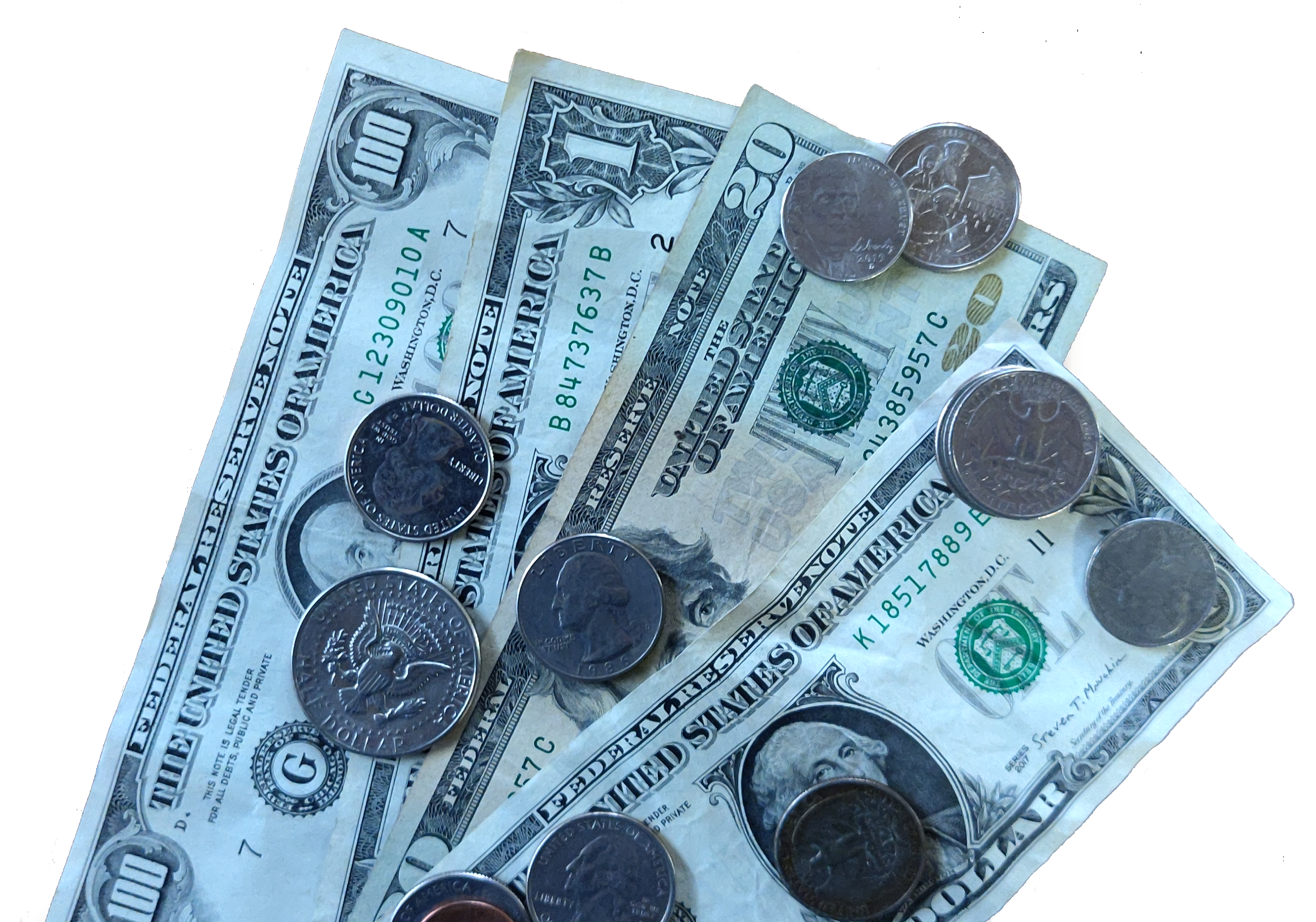 [Speaker Notes: Giving to the Lord
In this we mean identify a Christian responsibility to support the work that God has given us to do collectively
There are duties associated with being a member of a congregation of God’s people.  One of these is to contribute into a common treasury to do His work
[CLICK] This is a command of God (not a suggestion or optional thing)
(1 Corinthians 16:1-2), [Need to alleviate famine in Judea], “Now concerning the collection for the saints, as I have given orders to the churches of Galatia, so you must do also: 2 On the first day of the week let each one of you lay something aside, storing up as he may prosper, that there be no collections when I come.”
[CLICK TWICE] God has expectations regarding our fulfillment of this command (consistent, liberal cheerful)
First, as indicated in the text of 1 Corinthians (a systematic, thoughtful planned giving “storing up as he may prosper”)
Second, liberal and cheerful  and sacrifice
(2 Corinthians 9:6-7), “But this I say: He who sows sparingly will also reap sparingly, and he who sows bountifully will also reap bountifully. 7 So let each one give as he purposes in his heart, not grudgingly or of necessity; for God loves a cheerful giver.”
[CLICK] Evangelism & Edification & limited benelovence
An important principle in establishing authority in scripture.  If God expresses a command or obligation for Christians, he allows the lawful means of fulfilling that command.
Example:  No specific command or example regarding raising money for the preaching of the gospel
However, we do have a pattern that establishes the raising of funds for the church (cf. 1 Corinthians 16:1-2)
Question:  Can we use that money in a way other than benevolence?
Answer:  Paul authorized it in his instructions to support preachers (Defending money he received for preaching)
(1 Corinthians 9:9-11), “For it is written in the law of Moses, “You shall not muzzle an ox while it treads out the grain.” Is it oxen God is concerned about? 10 Or does He say it altogether for our sakes? For our sakes, no doubt, this is written, that he who plows should plow in hope, and he who threshes in hope should be partaker of his hope. 11 If we have sown spiritual things for you, is it a great thing if we reap your material things?”
Same thing is true for worship & work of edification.  The existence (expectation of the work) authorizes the use of the treasury to accomplish the work.
Special note concerning the act of benevolence
As we have noted, the church is not a benevolent institution
It is an institution designed to save the lost and edify itself
God expects governments and individuals to be lovingly benevolent (Note:  Individuals are free to establish institutions for the purpose of benevolence)
However, there are certain benevolent obligations given by God to the local church
Care of indigent saints
(Acts 11:27-30), [This was the situation Paul wrote about in 1 Corinthians 16], “And in these days prophets came from Jerusalem to Antioch. 28 Then one of them, named Agabus, stood up and showed by the Spirit that there was going to be a great famine throughout all the world, which also happened in the days of Claudius Caesar. 29 Then the disciples, each according to his ability, determined to send relief to the brethren dwelling in Judea. 30 This they also did, and sent it to the elders by the hands of Barnabas and Saul.”
Care of those who are really widows (without family)
(1 Timothy 5:16), “If any believing man or woman has widows, let them relieve them, and do not let the church be burdened, that it may relieve those who are really widows.”
[CLICK] Primary motivation: Love of God
(1 John 5:2-3), “By this we know that we love the children of God, when we love God and keep His commandments. 3 For this is the love of God, that we keep His commandments. And His commandments are not burdensome.”]
Conclusion
Charitable Giving is a responsibility of every Christian.
Do not neglect the opportunities you have to love others!
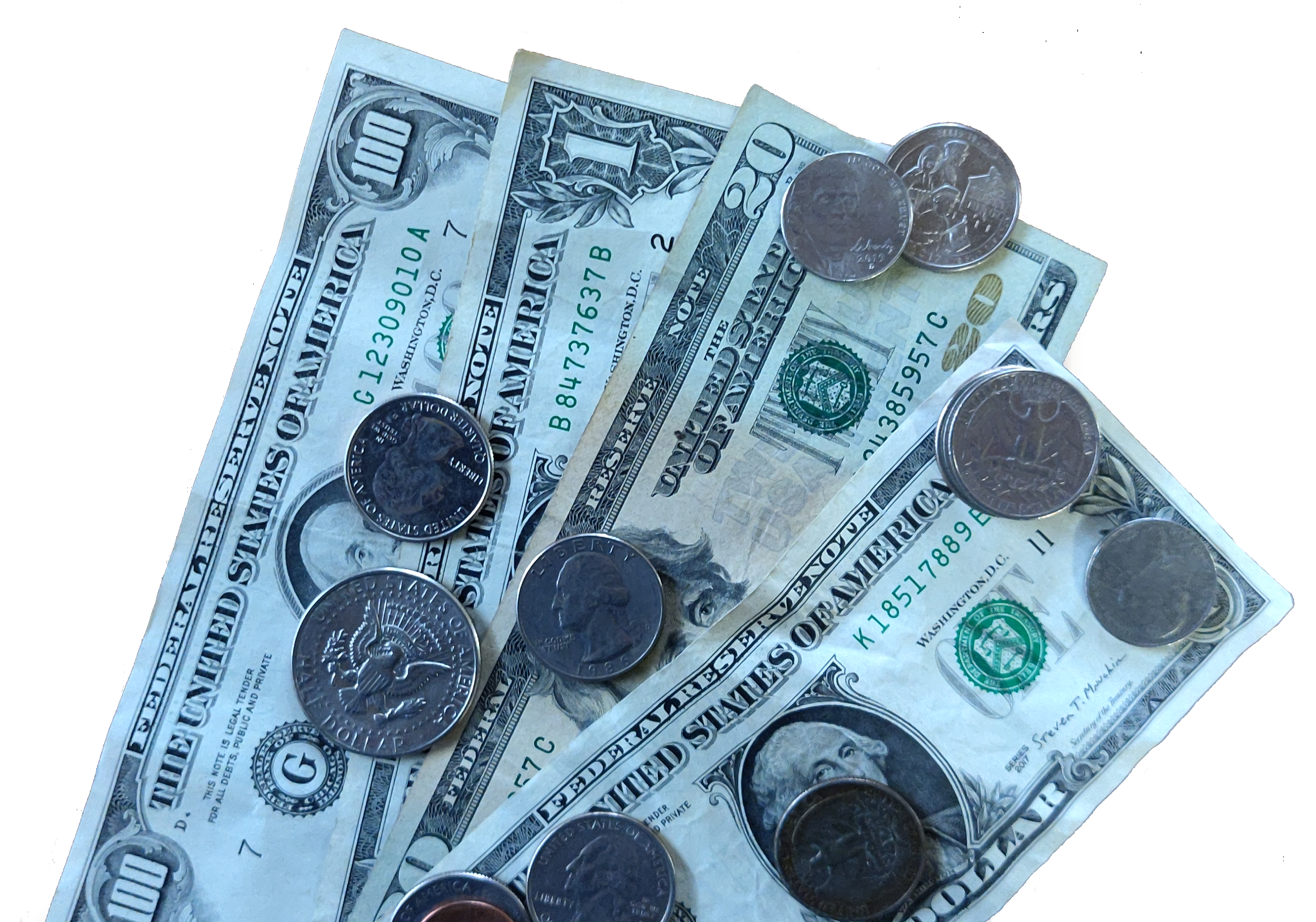 [Speaker Notes: Conclusion:
More good work will be done if you recognize that charitable giving is your personal responsibility.
Where men look for institutions to do big things, God looks for the motivated heart of His children.
Who is your neighbor?  He is the one to whom YOU can show YOUR love and charity!
Hoarding treasures on earth will not get you to heaven
(Matthew 6:19-21), “Do not lay up for yourselves treasures on earth, where moth and rust destroy and where thieves break in and steal; 20 but lay up for yourselves treasures in heaven, where neither moth nor rust destroys and where thieves do not break in and steal. 21 For where your treasure is, there your heart will be also.”
Don’t neglect the opportunities you have to share your love and charity.  In this you are laying up treasures in heaven!
(Philippians 4:16-20) [Paul thanked the Philippians for their support of His preaching], “For even in Thessalonica you sent aid once and again for my necessities. 17 Not that I seek the gift, but I seek the fruit that abounds to your account. 18 Indeed I have all and abound. I am full, having received from Epaphroditus the things sent from you, a sweet-smelling aroma, an acceptable sacrifice, well pleasing to God. 19 And my God shall supply all your need according to His riches in glory by Christ Jesus. 20 Now to our God and Father be glory forever and ever. Amen.”]